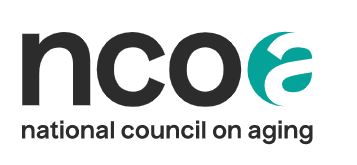 Coverage options for people with Medicare and Medicaid
Medicare Rights Center
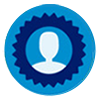 The Medicare Rights Center is a national not-for-
profit consumer service organization that works to 
ensure access to affordable health care for older 
adults and people with disabilities through
Counseling and advocacy
Educational programs
Public policy initiatives
Page 2
National Council on Aging
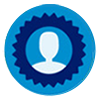 This toolkit for State Health Insurance Assistance
Programs (SHIPs), Area Agencies on Aging (AAAs),
and Aging and Disability Resource Centers (ADRCs)
was made possible by grant funding from the
National Council on Aging.

The National Council on Aging is a respected national leader and trusted partner to help people aged 60+ meet the challenges of aging. They partner with nonprofit organizations, government, and business to provide innovative community programs and services, online help, and advocacy.
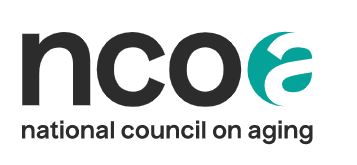 Page 3
Learning objectives
After this presentation, you should be able to:
Understand the coverage option landscape for dually eligible individuals
Describe how the new integration requirements affect Dual-eligible Special Needs Plans (D-SNPs)
Page 4
Medicare & Medicaid basics
Page 5
Medicare
Federal program that provides health insurance for those 65+, those under 65 receiving Social Security Disability Insurance (SSDI) for a certain amount of time, and those under 65 with kidney failure requiring dialysis or transplant
No income requirements
Two ways to receive Medicare benefits
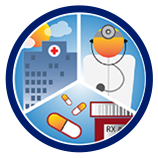 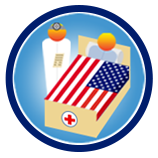 Original Medicare
Medicare Advantage
Traditional program offered directly through federal government
Private plans that contract with federal government to provide Medicare benefits
Page 6
Medicare eligibility – 65+
After turning 65, individual qualifies for Medicare if they
Collect or qualify to collect Social Security or Railroad Retirement benefits
OR are a current U.S. resident and either
A U.S. citizen
OR a permanent resident having lived in the U.S. for five years in a row before applying for Medicare
Page 7
Medicare eligibility – under 65
Individual not yet 65 qualifies for Medicare if
They have received Social Security Disability Insurance (SSDI) or Railroad Disability Annuity checks for total disability for at least 24 months  
If they have amyotrophic lateral sclerosis (ALS), there is no waiting period, and they are eligible for Medicare when they start receiving SSDI

OR, they have End-Stage Renal Disease (ESRD or kidney failure) and they or a family member have enough Medicare work history
Page 8
Parts of Medicare
Medicare benefits administered in three parts
Part A – Hospital/inpatient benefits
Part B – Doctor/outpatient benefits
Part D – Prescription drug benefit 
Original Medicare includes Part A and Part B
Part D benefit offered through stand-alone prescription drug plan

What happened to Part C?  Medicare Advantage Plans (e.g., HMO, PPO)
Way to get Parts A, B, and (often) D through one private plan
Administered by private insurance companies that contract with federal government
Not a separate benefit: everyone with Medicare Advantage still has Medicare
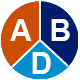 Page 9
Medicaid
Federal program administered by states
Provides health insurance for individuals who have limited income and assets and meet another qualification such as: 
Are 65 years or older
Have certain disabilities
Are blind
Need long-term care
Are in a medically needy category
Are former foster care youth
Medicaid does not have a monthly premium
Individual may pay small deductible or copayment for care
Page 10
Medicare and Medicaid
Individual who has Medicaid and Medicaid is known as a dually eligible individual
Medicare pays first for health care, and Medicaid pays after all other insurance has paid
Individual should see providers who accept both Medicare and Medicaid 
Will have low or no out-of-pocket costs
Page 11
Behavioral health care
Includes services and programs intended to help diagnose and treat mental health conditions and substance use disorders
Mental health conditions affect person’s thinking, feeling, or mood
Examples: Depression, anxiety, schizophrenia
Substance use disorders do not fall under definition of mental health condition, but are included under behavioral health conditions
Page 12
Long-term care
Long-term care encompasses range of services and supports to help individuals perform everyday activities
Services include:
Help with activities of daily living (eating, bathing, dressing)
Adult day care
Care in assisted living facility or nursing home
Page 13
Landscape at-a-glance
Options available for dually eligible individuals include:
Original Medicare and fee-for-service (FFS) Medicaid, with or without managed long-term services and supports (MLTSS)
Medicare Advantage (MA) Plan and FFS Medicaid, with or without MLTSS
Dual-eligible Special Needs Plans (D-SNPs), with or without MLTSS
Highly Integrated Dual-Eligible (HIDE) SNPs
Fully Integrated Dual-Eligible (FIDE) SNPs
Program of All-Inclusive Care for the Elderly (PACE)
Medicare-Medicaid Plans (MMPs)
Page 14
Managed long-term services and supports (MLTSS) plans
Page 15
Stand-alone long-term care plans
Beneficiaries may choose to receive managed long-term services and supports (MLTSS) from stand-alone plan
MLTSS plans (also called managed long-term care plans) are only responsible for administering certain benefits (e.g., Medicaid long-term care) but not all benefits (e.g., Medicare-covered services)
Page 16
Medicare with stand-alone MLTSS plan
Having stand-alone MLTSS plan does not affect individual’s Medicare coverage
Original Medicare or Medicare Advantage Plan remains primary payer
Those enrolled in stand-alone MLTSS must navigate multiple insurances:
Original Medicare (Part A & B) + prescription drug plan (Part D) or Medicare Advantage Plan
Medicaid
MLTSS plan
Page 17
Dual-eligible Special Needs Plans (D-SNPs)
Page 18
D-SNPs
Types of Medicare Advantage Plans for dually eligible individuals 
Typically require use of in-network provider for Medicare services
Providers should accept Medicaid
Cost-sharing varies; some plans may offer zero cost-sharing for enrollees
Some D-SNPs may serve individuals with partial Medicaid benefits (such as individuals enrolled in certain Medicare Savings Programs)
Page 19
Highly Integrated Dual-Eligible (HIDE) SNPs
Type of D-SNP paid to furnish both Medicare and Medicaid benefits
HIDE SNPs must provide following services:
Medicare
Medicaid
Either long-term care or behavioral health care
Page 20
Fully Integrated Dual-Eligible (FIDE) SNPs
Type of D-SNP paid to furnish both Medicare and Medicaid benefits
FIDE SNPs must provide following services:
Medicare
Medicaid
Long-term care
FIDE SNPs may be required to provide behavioral health services in certain states
FIDE SNPs typically cover more comprehensive set of services than HIDE SNPs
However, specific requirements vary from state to state
Page 21
Program of All-Inclusive Care for the Elderly (PACE)
Page 22
PACE
Program that provides Medicare, Medicaid, and long-term care services under one plan
Not available everywhere; may be limited to specific areas within states
Beneficiaries who want to enroll in PACE must:
Be age 55+
Require long-term care for more than 120 days
Live in service area of a PACE center
Be able to live safety in community
Page 23
Receiving care in PACE
Beneficiaries are required to receive all care from PACE center
PACE center is responsible for arranging:
Primary care
Inpatient hospital care
Long-term care
Enrollees should be assigned interdisciplinary team responsible for making sure they get needed care
May include enrollee’s primary care physician, social worker, aides, and other providers
Page 24
Medicare-Medicaid Plans (MMPs)
Page 25
MMPs
Type of plan offered through Financial Alignment Initiative (FAI)
Also known as “duals demos”
Plan responsible for providing all Medicare and Medicaid services, including long-term care and behavioral health services
Designed to provide improved care coordination and better align Medicare and Medicaid benefits
Not available in all states
MMPs enrollment requirements and coverage may vary from state to state
Page 26
[Speaker Notes: Talk about how MMP is different from D-SNP when you get to this slide? Might be a question that comes up because they seem kind of similar based on the descriptions)]
Helping clients understand plan options
Page 27
Standard D-SNP
May be good option for individuals who want to consolidate their coverage
Offers networks of providers and facilities that take Medicare and Medicaid
Remember: D-SNPs do not offer long-term care coverage
HIDE SNPs may offer long-term care and FIDE SNPs should cover long-term care
Enrollees may not have out-of-pocket costs (Medicaid typically covers Medicare cost-sharing)
Some individuals may prefer Original Medicare because it does not have networks and provides greater flexibility in choosing providers
Page 28
Stand-alone MLTSS plan
May be good option for individuals who need long-term care but want to keep current Medicare providers
Enrollee retains flexibility in choosing providers
However, beneficiary will need to navigate multiple insurances:
Original Medicare (Part A & B) + prescription drug plan (Part D) or Medicare Advantage Plan
Medicaid
MLTSS plan
Page 29
PACE, HIDE SNPs, FIDE SNPs, or MMPs
May be good options for individuals who want to receive all services through a single plan
Care management and coordination may improve experience accessing services
Beneficiaries accustomed to managed care and provider networks may find these plans preferable
However, less flexibility in choosing providers and how plans operate may vary
Page 30
Finding available plans
Page 31
Options for finding plans
Beneficiaries and advocates may find it difficult to learn which types of plans are available in each state
Often necessary to use multiple resources to narrow down available plan options
Always call plans and confirm any information found online
Available websites:
Medicare Plan Finder
Medicare PACE-specific plan finder
Centers for Medicare & Medicaid Services (CMS) FAI webpage
Page 32
Plan Finder
https://www.medicare.gov/plan-compare/ 

May be used as starting point when searching for D-SNPs, but there are limitations
Limited ability to filter for D-SNPs or D-SNPs that include long-term care coverage from other types of SNPs
Difficult to tell available plans apart or understand differences in what each plan covers
Plan eligibility requirements are not included
Page 33
PACE plan finder
https://www.medicare.gov/pace/

Specific portal to search for PACE plans
Individuals should contact plan directly to learn whether they are eligible to enroll and for more information about coverage
Page 34
CMS FAI webpage
https://www.cms.gov/Medicare-Medicaid-Coordination/Medicare-and-Medicaid-Coordination/Medicare-Medicaid-Coordination-Office/FinancialAlignmentInitiative/FinancialModelstoSupportStatesEffortsinCareCoordination 

Information from CMS about state demonstrations
Most pages include links to MMP-specific ombudsman programs or fact sheets for beneficiary audiences
Page 35
New integration requirements
Page 36
Minimum criteria for Medicare and Medicaid integration
To comply with federal integration requirements, all D-SNPs must meet at least one of following criteria:
Cover Medicaid long-term services and supports and/or behavioral health care services (meaning the plan is either a HIDE SNP or FIDE SNP)
Notify the state Medicaid agency of hospital and skilled nursing facility admissions for at least one group of high-risk dually eligible beneficiaries, as determined by the state agency
Page 37
Unified grievance and appeals processes
Certain HIDE SNPs and FIDE SNPs are required to have unified process at plan level for grievances and appeals
Unified process means beneficiaries use single process to receive coverage determinations and grievance responses for Medicare and Medicaid
Plans must also have one timeline for filing, responding to, and resolving appeal or grievance
Applies to services covered by both Medicare Part A or Part B and Medicaid
Appeals escalated beyond plan level must be filed with either Medicare, Medicaid, or both, depending on service being denied
Page 38
Review
Coverage option landscape
Stand-alone MLTSS plans
D-SNPs, including HIDE SNPs and FIDE SNPs
PACE
MMPs
New integration requirements
Minimum criteria for Medicare and Medicaid integration
Unified grievance and appeals processes
Page 39
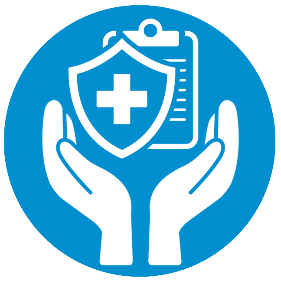 Resources for information and help
Medicare Rights Center
800-333-4114
www.medicareinteractive.org 


National Council on Aging
www.ncoa.org 
www.centerforbenefits.org
www.mymedicarematters.org 
www.benefitscheckup.org
State Health Insurance Assistance Program (SHIP)
www.shiptacenter.org  
www.eldercare.gov 

Social Security Administration
800-772-1213 
www.ssa.gov 

Medicare
1-800-MEDICARE (633-4227)
www.medicare.gov
This project was supported in part by grant 90MINC0001-01-00 from the U.S. Administration for Community Living, Department of Health and Human Services. Points of view or opinions do not necessarily represent official ACL policy.
Page 40